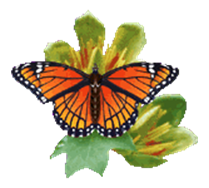 «Папа!                 Ты лучший !»
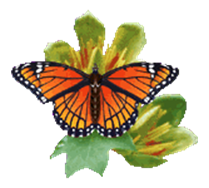 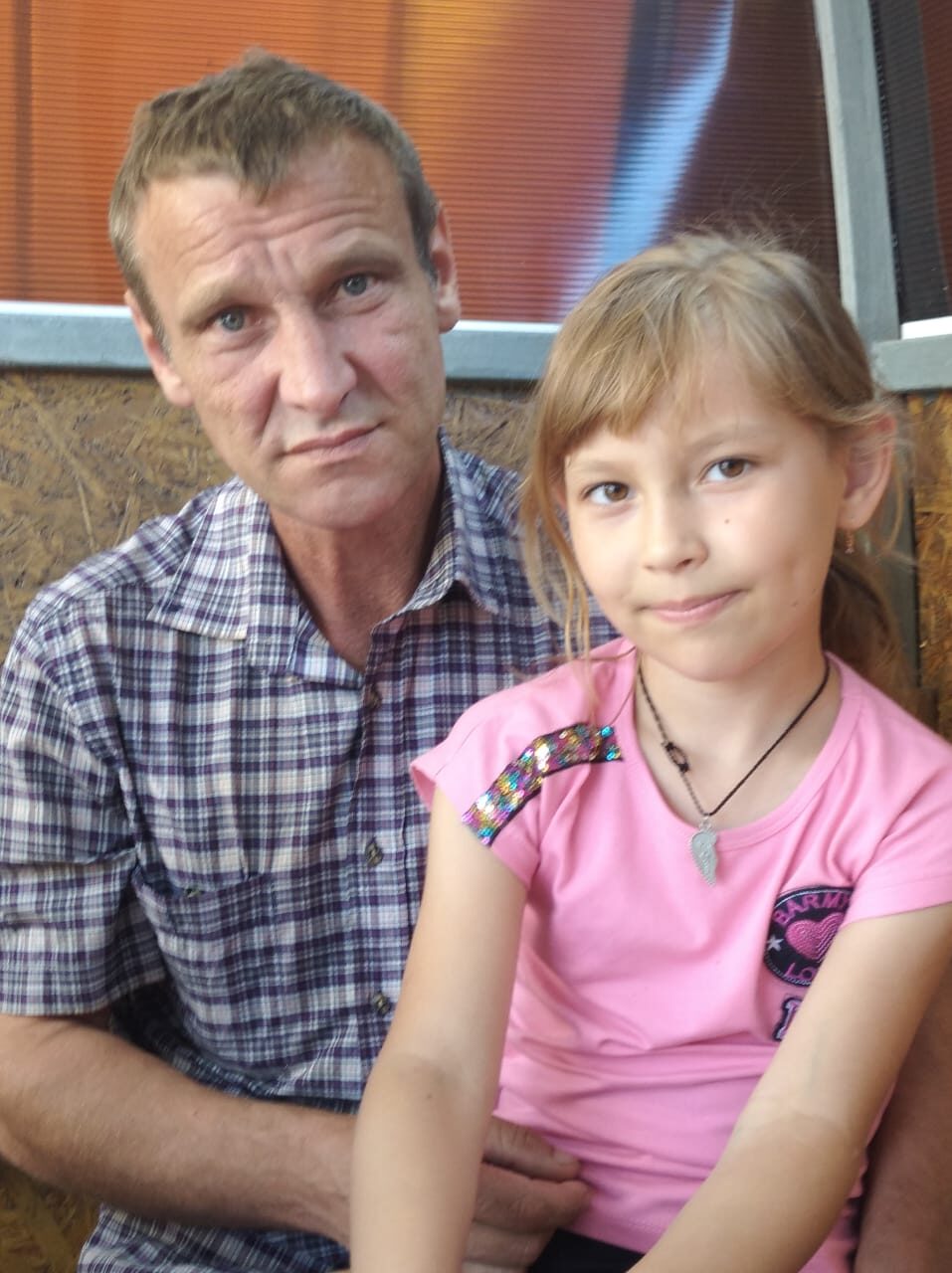 Папа! Ты самый сильный
И всех на свете умней! 
Ещё ты самый красивый 
И всех веселей и добрей! 
Конечно же, все мечтают 
Похожим быть на тебя, 
Но мы-то с тобой точно знаем: 
Твоё отражение — Я!
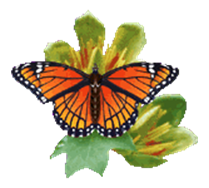 Папа есть у девочек, 
Папа есть у мальчиков! 
У пушистых белочек, 
И у серых зайчиков! 
Папа – слово нужное, 
Папа – слово важное, 
И семья с ним дружная, 
И беда не страшная!
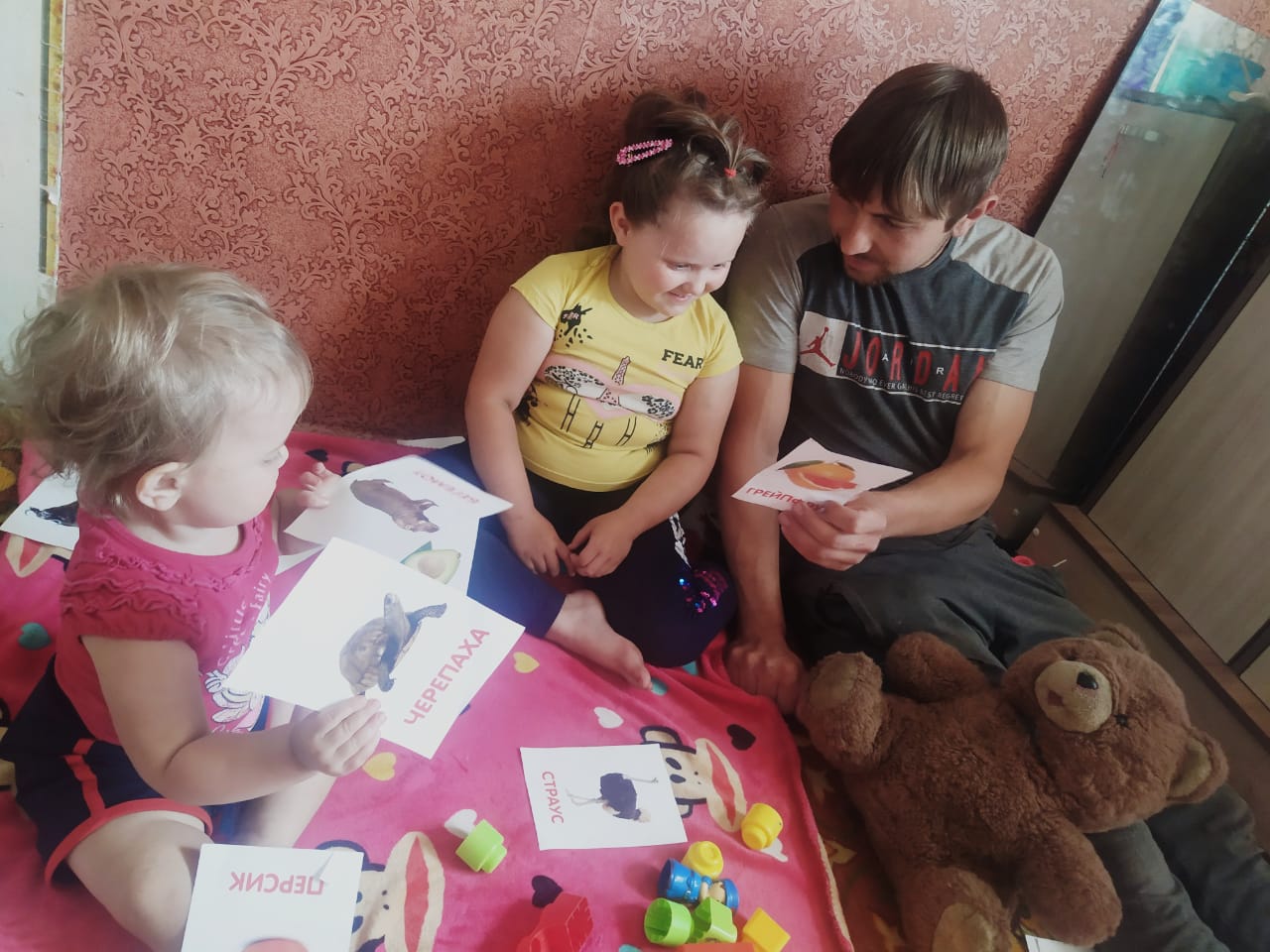 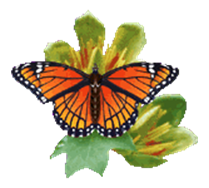 Папочка-папуля! 
Как тебя люблю я! 
Как я рад, когда вдвоем 
Мы с тобой гулять идем! 
Или что-то мастерим, 
Или просто говорим! 
И как жаль тебя опять
На работу отпускать!
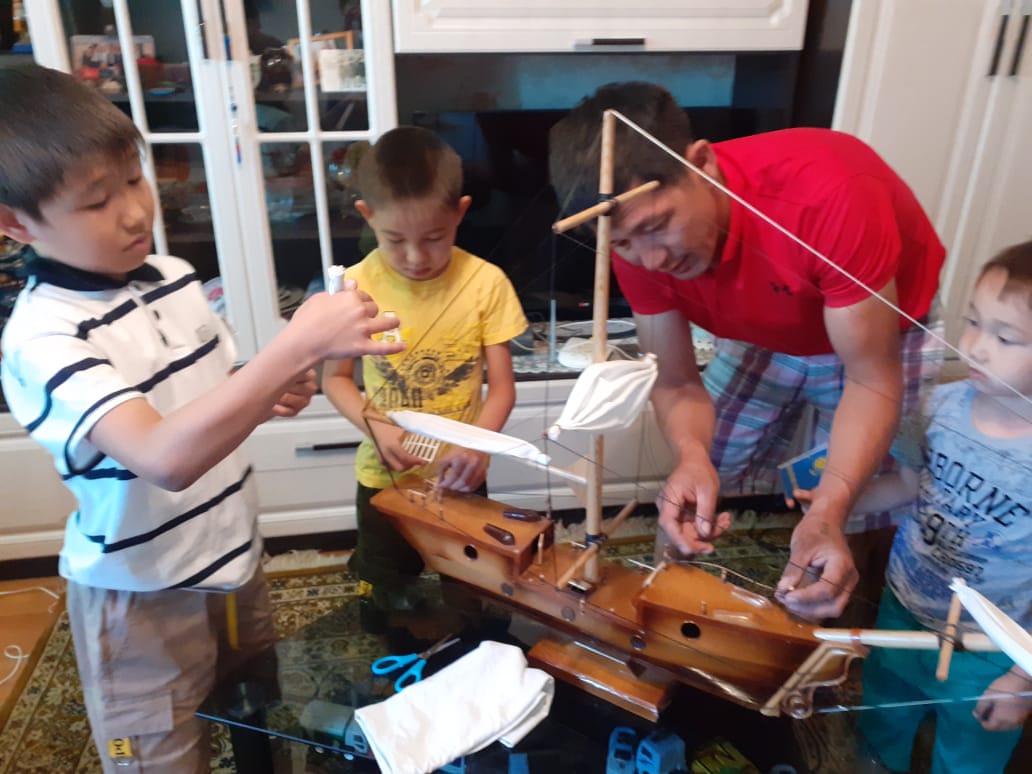 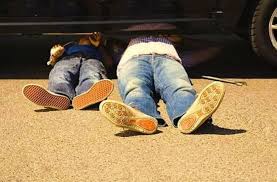 Папа- самый лучший друг! 
Лучше друга нет вокруг. 
Если рядом он со мной, 
Мне не страшен час ночной. 
Только папа защитит 
От врагов и от обид! 
Рядом с папиным плечом 
Все обиды нипочем! 
Лучше папы друга нет — 
Обойди весь белый свет!
 Если рядом он со мной — 
Мне не страшен зверь лесной!
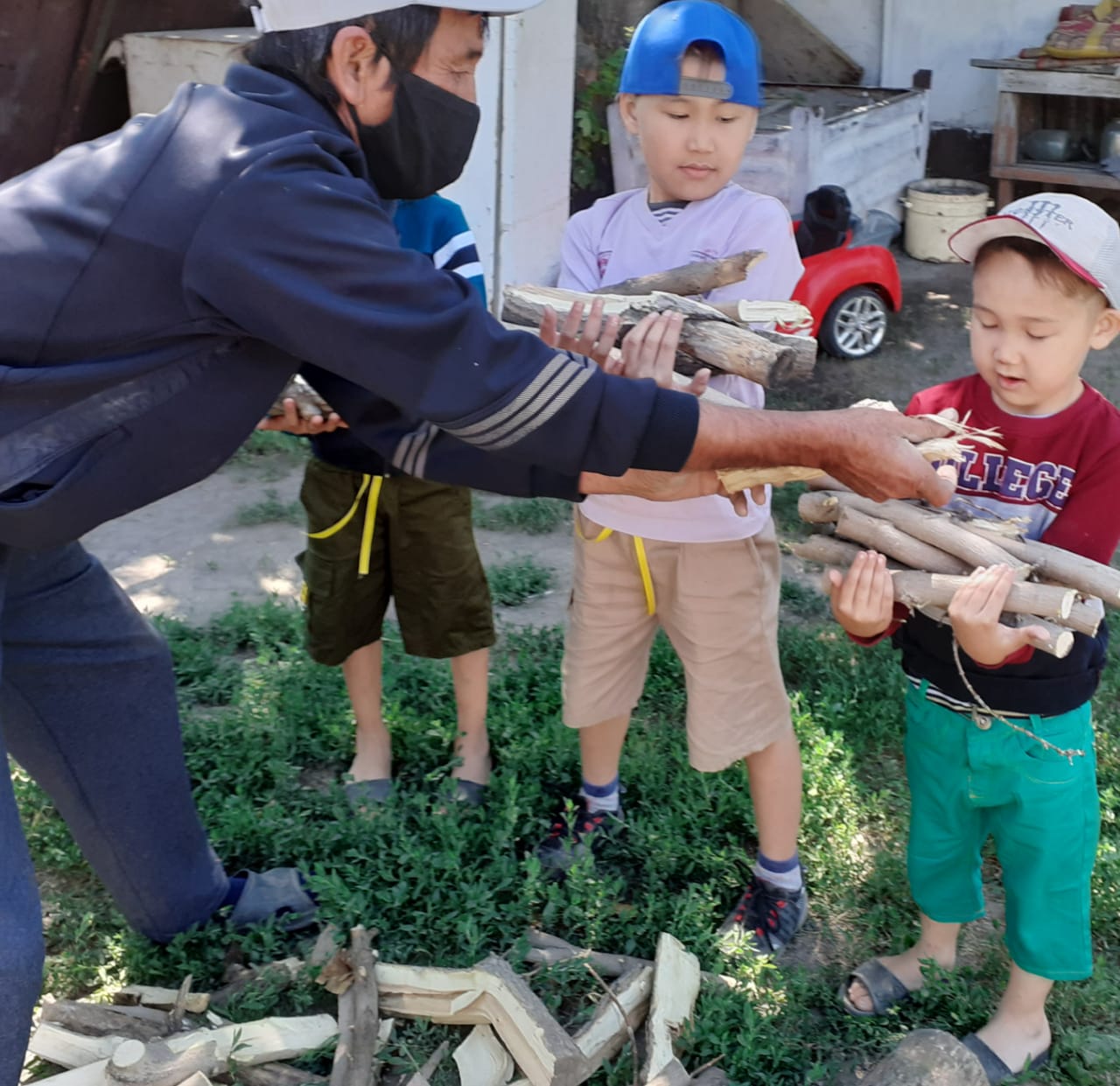 Что мне нужно для рыбалки? 
Отыщу прямую палку 
И один, без папы даже, 
Леску длинную прилажу. 
Не забыл я про приманку: Накопал в большую банку 
Два десятка червяков. 
Всё, смотрите, я готов! 
Я на славу потрудился, 
Даже папа удивился! 
Похвалил мою смекалку, 
Взял с собою на рыбалку!
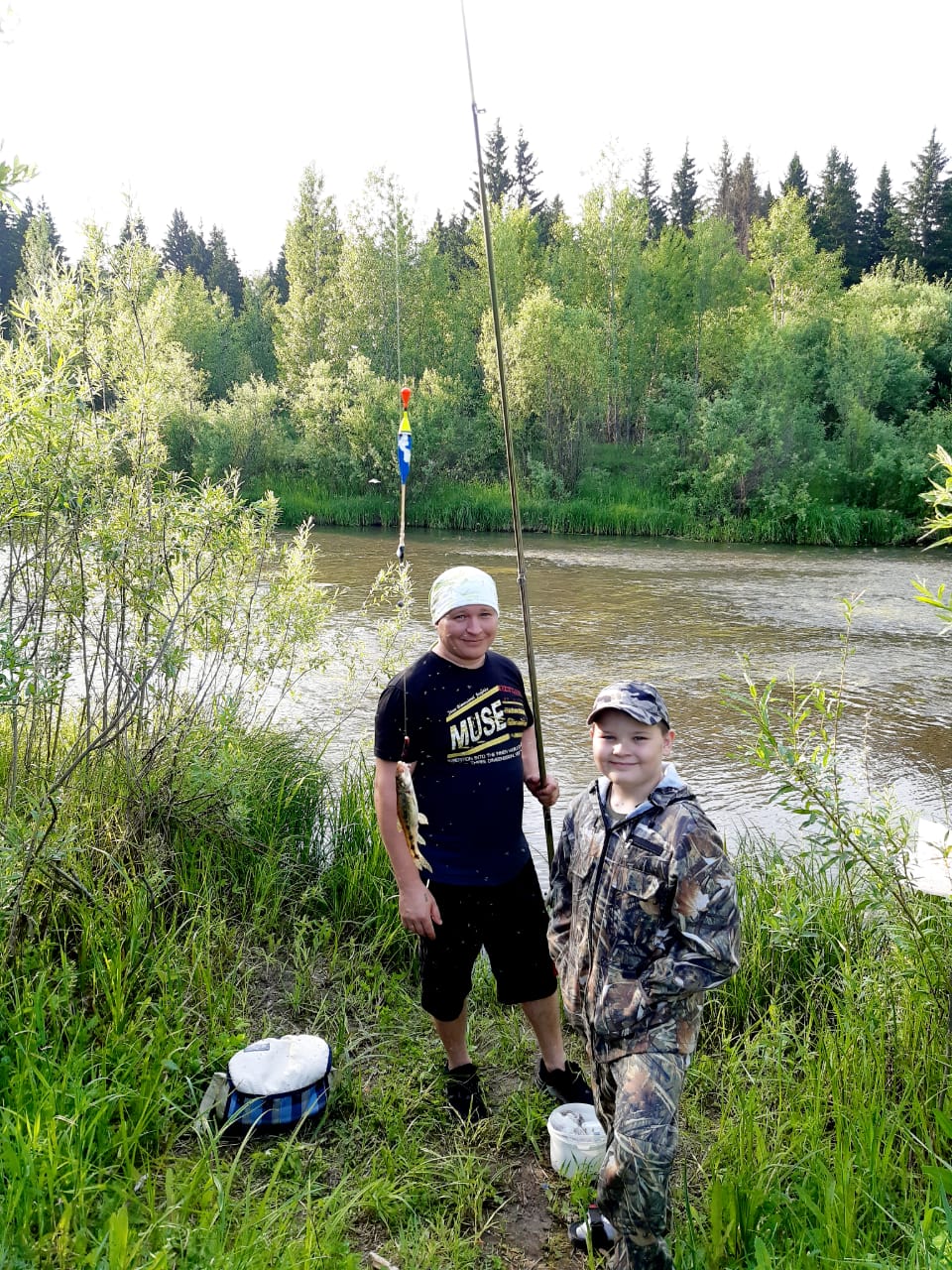 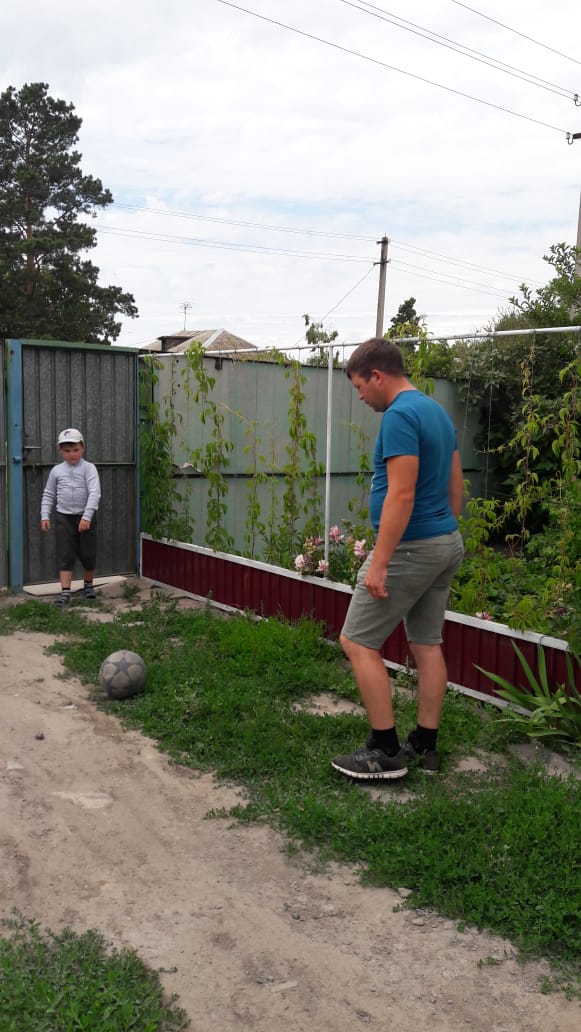 У папы работа! 
У папы забота! 
И некогда с нами 
ему поиграть. 
А мы его любим! 
А мы его ждём! 
Но если наш папа 
берёт выходной, 
Как здорово с ним, 
Он такой заводной!
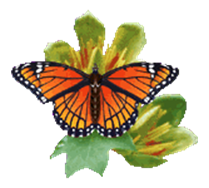